极简手绘风PPT动态模板
工作汇报/毕业答辩/教师说课/工作总结
汇报人：xiazaii   汇报时间：XX年XX月
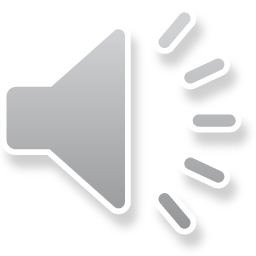 目录
CONTENTS
点击此处添加标题
点击此处添加标题
点击此处添加标题
点击此处添加标题
第一部分
点击此处添加标题
点击此处添加标题
Please click here to add the required titles
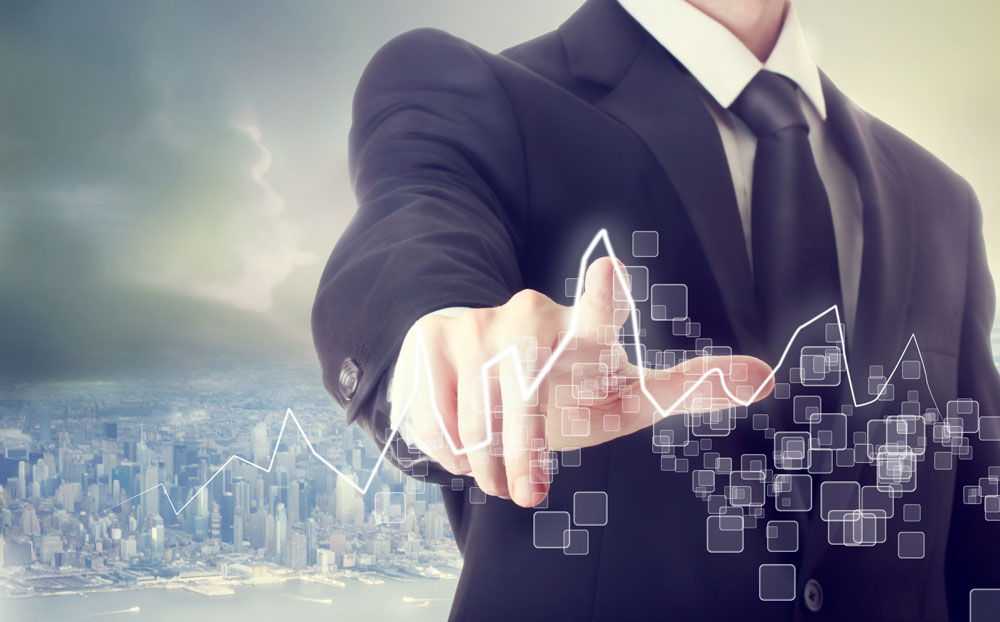 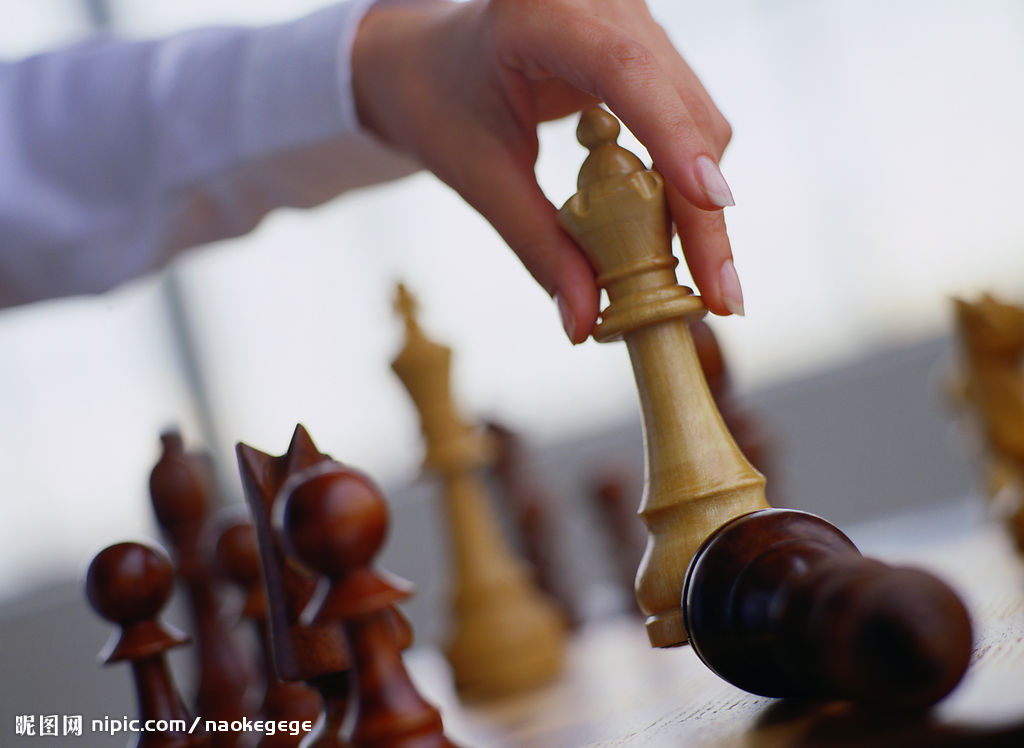 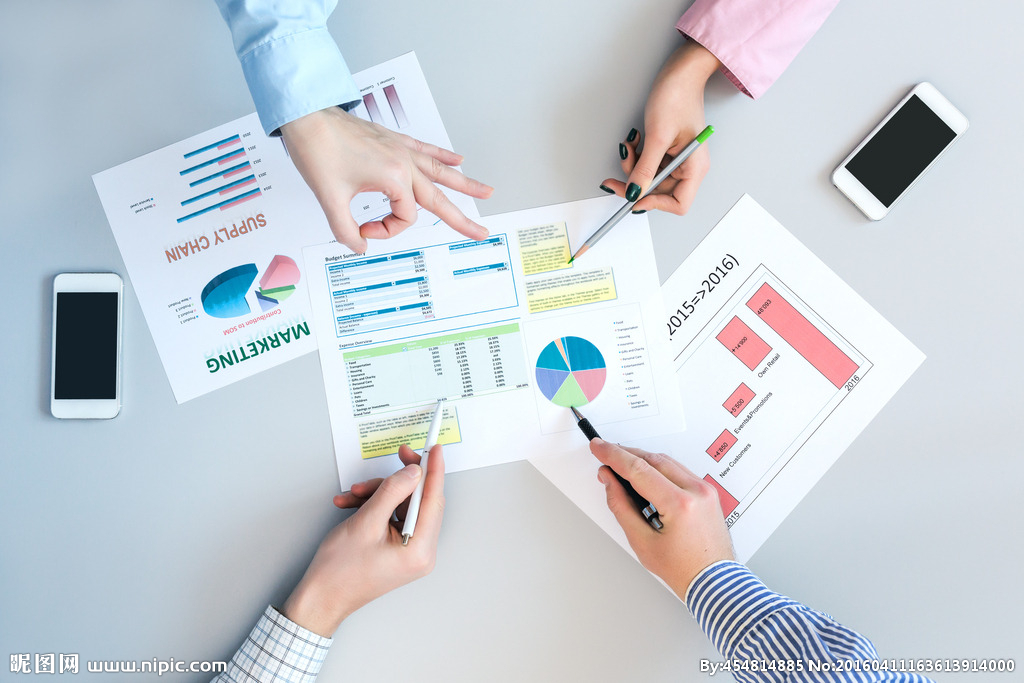 点击添加文本
点击添加文本
点击添加文本
此部分内容作为文字排版占位显示（建议使用主题字体）
此部分内容作为文字排版占位显示（建议使用主题字体）
此部分内容作为文字排版占位显示（建议使用主题字体）
点击此处添加标题
Please click here to add the required titles
W
S
点击此处添加文本
此部分内容作为文字排版占位显示（建议使用主题字体）
点击此处添加文本
此部分内容作为文字排版占位显示（建议使用主题字体）
O
T
点击此处添加文本
此部分内容作为文字排版占位显示（建议使用主题字体）
点击此处添加文本
此部分内容作为文字排版占位显示（建议使用主题字体）
点击此处添加标题
Please click here to add the required titles
34%
68%
45%
33%
64%
此部分内容作为文字排版占位显示（建议使用主题字体）如需更改请在（设置形状格式）菜单下（文本选项）中调整
点击此处添加标题
Please click here to add the required titles
标题文本预设
标题文本预设
标题文本预设
标题文本预设
标题文本预设
标题文本预设
此部分内容作为文字排版占位显示（建议使用主题字体）
此部分内容作为文字排版占位显示（建议使用主题字体）
此部分内容作为文字排版占位显示（建议使用主题字体）
此部分内容作为文字排版占位显示（建议使用主题字体）
此部分内容作为文字排版占位显示（建议使用主题字体）
此部分内容作为文字排版占位显示（建议使用主题字体）
点击此处添加标题
Please click here to add the required titles
点击添加文本
此部分内容作为文字排版占位显示（建议使用主题字体）如需更改请在（设置形状格式）菜单下（文本选项）中调整
点击添加文本
点击添加文本
此部分内容作为文字排版占位显示（建议使用主题字体）如需更改请在（设置形状格式）菜单下（文本选项）中调整
此部分内容作为文字排版占位显示（建议使用主题字体）如需更改请在（设置形状格式）菜单下（文本选项）中调整
点击添加文本
点击添加文本
此部分内容作为文字排版占位显示（建议使用主题字体）如需更改请在（设置形状格式）菜单下（文本选项）中调整
此部分内容作为文字排版占位显示（建议使用主题字体）如需更改请在（设置形状格式）菜单下（文本选项）中调整
第二部分
点击此处添加标题
点击此处添加标题
Please click here to add the required titles
点击添加文本
点击添加文本
点击添加文本
点击添加文本
点击添加文本
此部分内容作为文字排版占位显示（建议使用主题字体）如需更改请在（设置形状格式）菜单下（文本选项）中调整
此部分内容作为文字排版占位显示（建议使用主题字体）如需更改请在（设置形状格式）菜单下（文本选项）中调整
此部分内容作为文字排版占位显示（建议使用主题字体）如需更改请在（设置形状格式）菜单下（文本选项）中调整
此部分内容作为文字排版占位显示（建议使用主题字体）如需更改请在（设置形状格式）菜单下（文本选项）中调整
此部分内容作为文字排版占位显示（建议使用主题字体）如需更改请在（设置形状格式）菜单下（文本选项）中调整
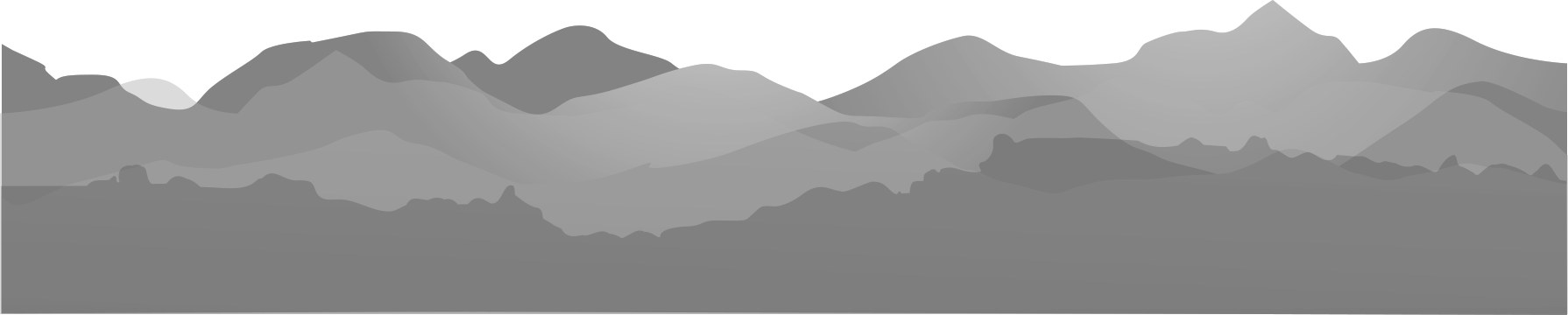 点击此处添加标题
Please click here to add the required titles
Europe (2017)
此部分内容作为文字排版占位显示（建议使用主题字体）如需更改请在（设置形状格式）菜单下（文本选项）中调整
此部分内容作为文字排版占位显示（建议使用主题字体）如需更改请在（设置形状格式）菜单下（文本选项）中调整
U.S.A. (2017)
86%
64%
49%
此部分内容作为文字排版占位显示（建议使用主题字体）如需更改请在（设置形状格式）菜单下（文本选项）中调整
Asia (2017)
点击此处添加标题
Please click here to add the required titles
点击添加文本
点击添加文本
此部分内容作为文字排版占位显示（建议使用主题字体）如需更改请在（设置形状格式）菜单下（文本选项）中调整
此部分内容作为文字排版占位显示（建议使用主题字体）如需更改请在（设置形状格式）菜单下（文本选项）中调整
点击添加文本
点击添加文本
此部分内容作为文字排版占位显示（建议使用主题字体）如需更改请在（设置形状格式）菜单下（文本选项）中调整
此部分内容作为文字排版占位显示（建议使用主题字体）如需更改请在（设置形状格式）菜单下（文本选项）中调整
点击此处添加标题
Please click here to add the required titles
点击添加文本
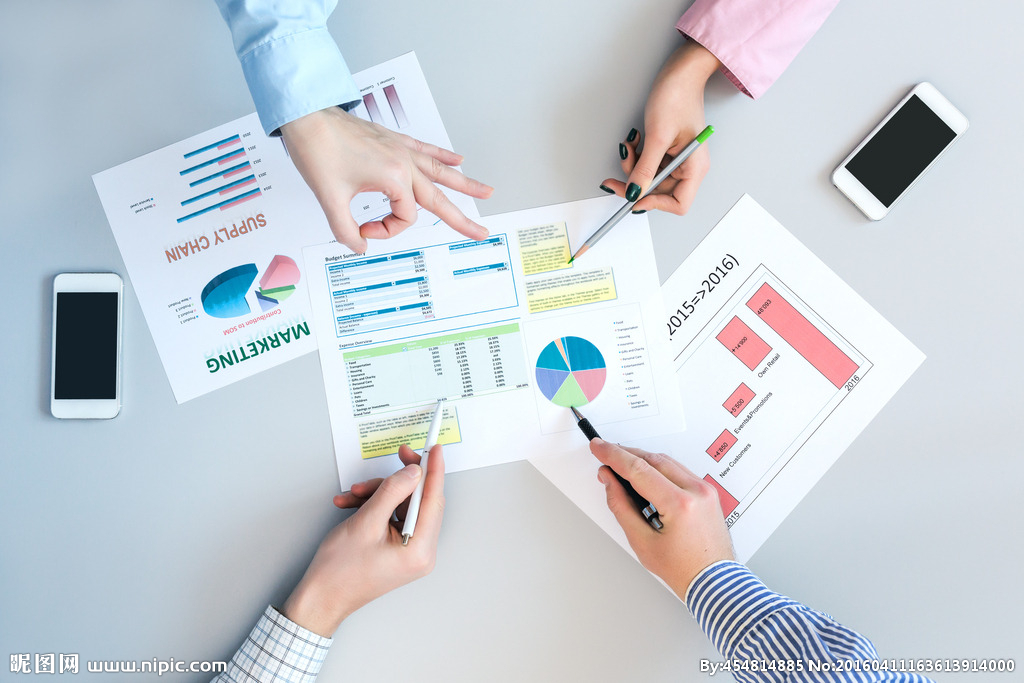 此部分内容作为文字排版占位显示（建议使用主题字体）如需更改请在（设置形状格式）菜单下（文本选项）中调整
点击添加文本
点击添加文本
点击添加文本
点击添加文本
点击添加文本
点击添加文本
第三部分
点击此处添加标题
点击此处添加标题
Please click here to add the required titles
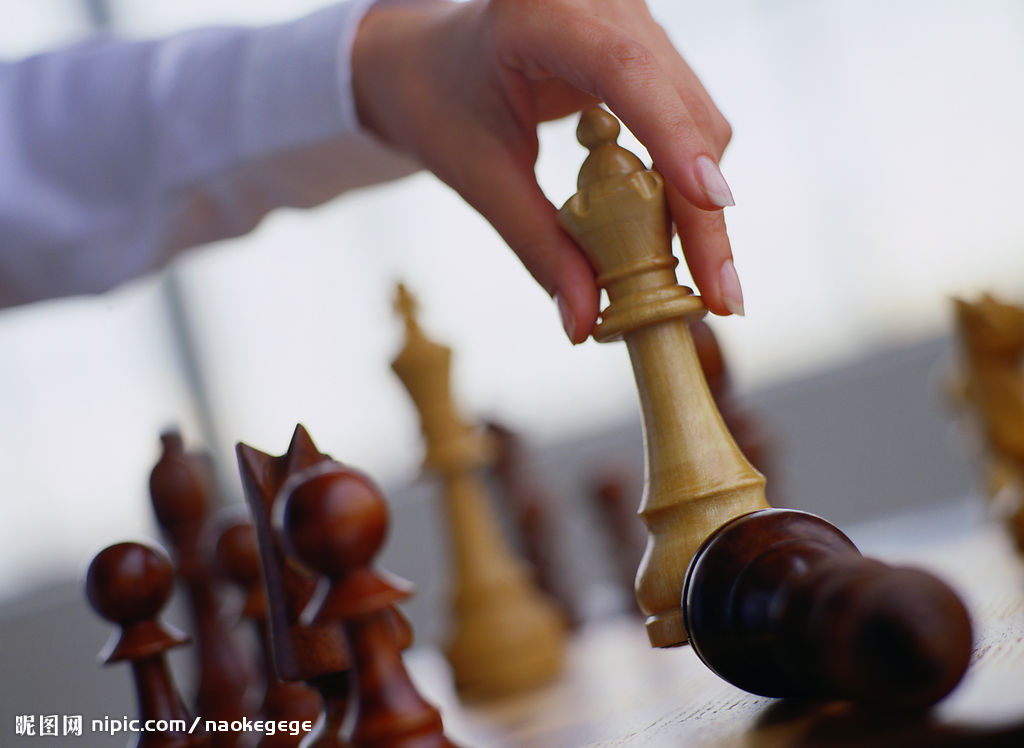 点击添加文本
此部分内容作为文字排版占位显示（建议使用主题字体）如需更改请在（设置形状格式）菜单下（文本选项）中调整
点击添加文本
此部分内容作为文字排版占位显示（建议使用主题字体）如需更改请在（设置形状格式）菜单下（文本选项）中调整
点击此处添加标题
Please click here to add the required titles
点击此处添加标题
Please click here to add the required titles
点击此处添加文本
此部分内容作为文字排版占位显示（建议使用主题字体）
点击此处添加文本
此部分内容作为文字排版占位显示（建议使用主题字体）
点击此处添加文本
此部分内容作为文字排版占位显示（建议使用主题字体）
点击此处添加文本
此部分内容作为文字排版占位显示（建议使用主题字体）
点击此处添加标题
Please click here to add the required titles
74%
点击此处添加文本
此部分内容作为文字排版占位显示（建议使用主题字体）如需更改请在（设置形状格式）菜单下（文本选项）中调整
点击添加文本
点击添加文本
点击添加文本
点击添加文本
此部分内容作为文字排版占位显示（建议使用主题字体）
此部分内容作为文字排版占位显示（建议使用主题字体）
此部分内容作为文字排版占位显示（建议使用主题字体）
此部分内容作为文字排版占位显示（建议使用主题字体）
第四部分
点击此处添加标题
点击此处添加标题
Please click here to add the required titles
点击添加文本
点击添加文本
此部分内容作为文字排版占位显示（建议使用主题字体）
此部分内容作为文字排版占位显示（建议使用主题字体）
点击此处添加标题
Please click here to add the required titles
点击添加文本
此部分内容作为文字排版占位显示（建议使用主题字体）
点击添加文本
此部分内容作为文字排版占位显示（建议使用主题字体）
点击添加文本
此部分内容作为文字排版占位显示（建议使用主题字体）
点击添加文本
此部分内容作为文字排版占位显示（建议使用主题字体）
点击添加文本
此部分内容作为文字排版占位显示（建议使用主题字体）
点击添加文本
此部分内容作为文字排版占位显示（建议使用主题字体）
点击此处添加标题
Please click here to add the required titles
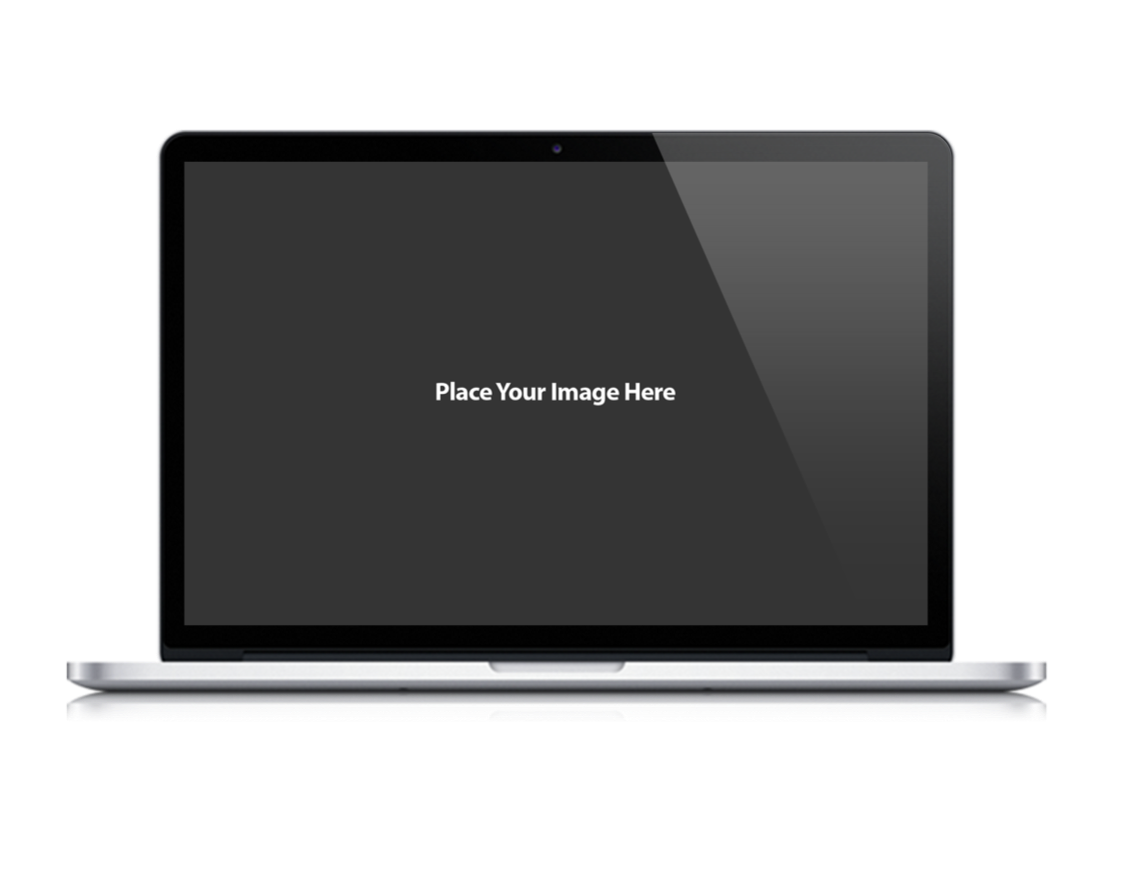 点击添加文本
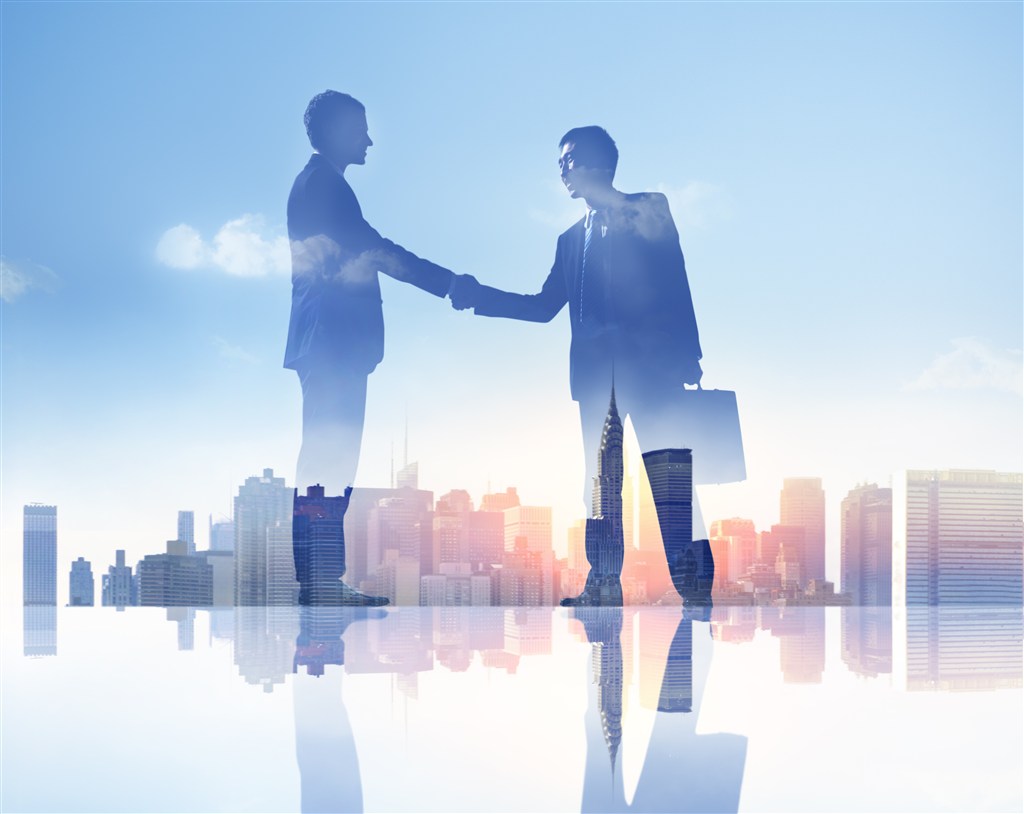 此部分内容作为文字排版占位显示（建议使用主题字体）
点击添加文本
此部分内容作为文字排版占位显示（建议使用主题字体）
点击添加文本
此部分内容作为文字排版占位显示（建议使用主题字体）
点击此处添加标题
Please click here to add the required titles
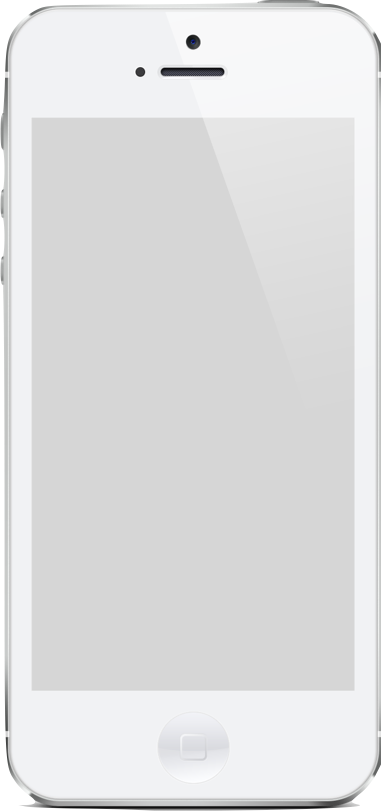 点击添加文本
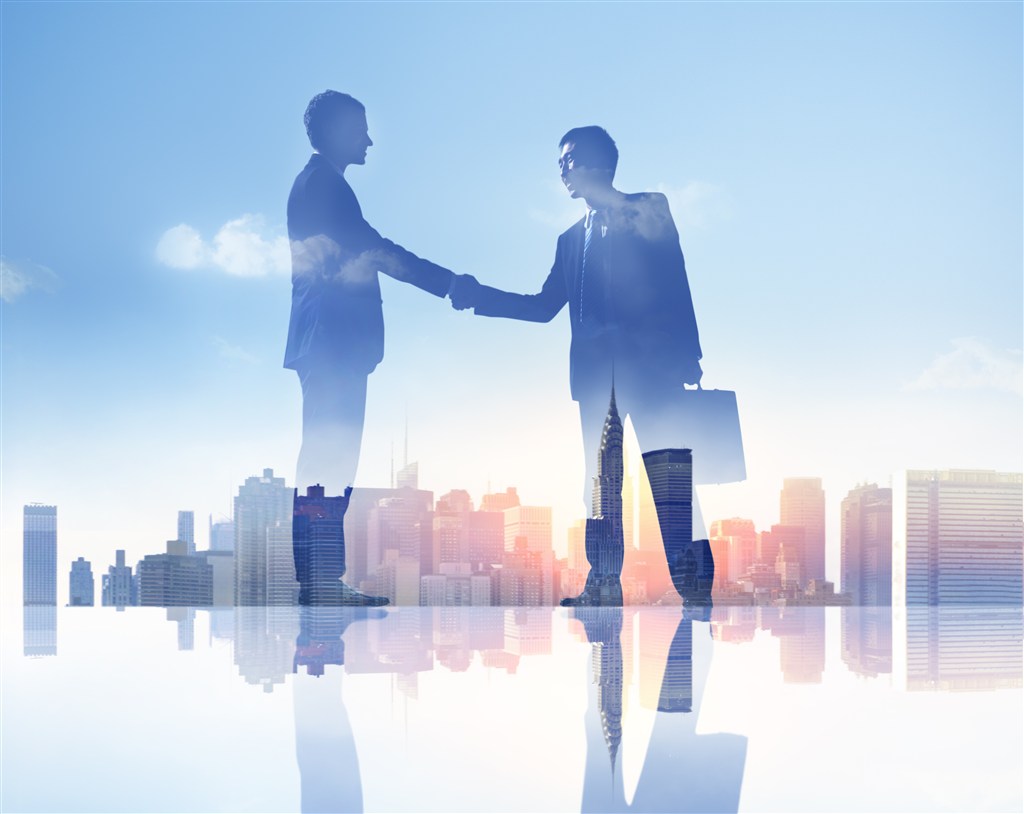 此部分内容作为文字排版占位显示（建议使用主题字体）
此部分内容作为文字排版占位显示（建议使用主题字体）
此部分内容作为文字排版占位显示（建议使用主题字体）
点击添加文本
点击添加文本
点击添加文本
点击添加文本
此部分内容作为文字排版占位显示（建议使用主题字体）
此部分内容作为文字排版占位显示（建议使用主题字体）
此部分内容作为文字排版占位显示（建议使用主题字体）
此部分内容作为文字排版占位显示（建议使用主题字体）
感谢您的下载与观看
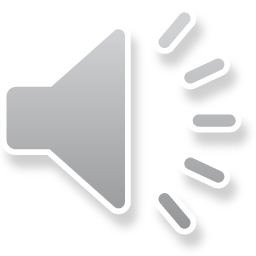